Retningslinjer ifm. CoronavirusStabæk Fotball
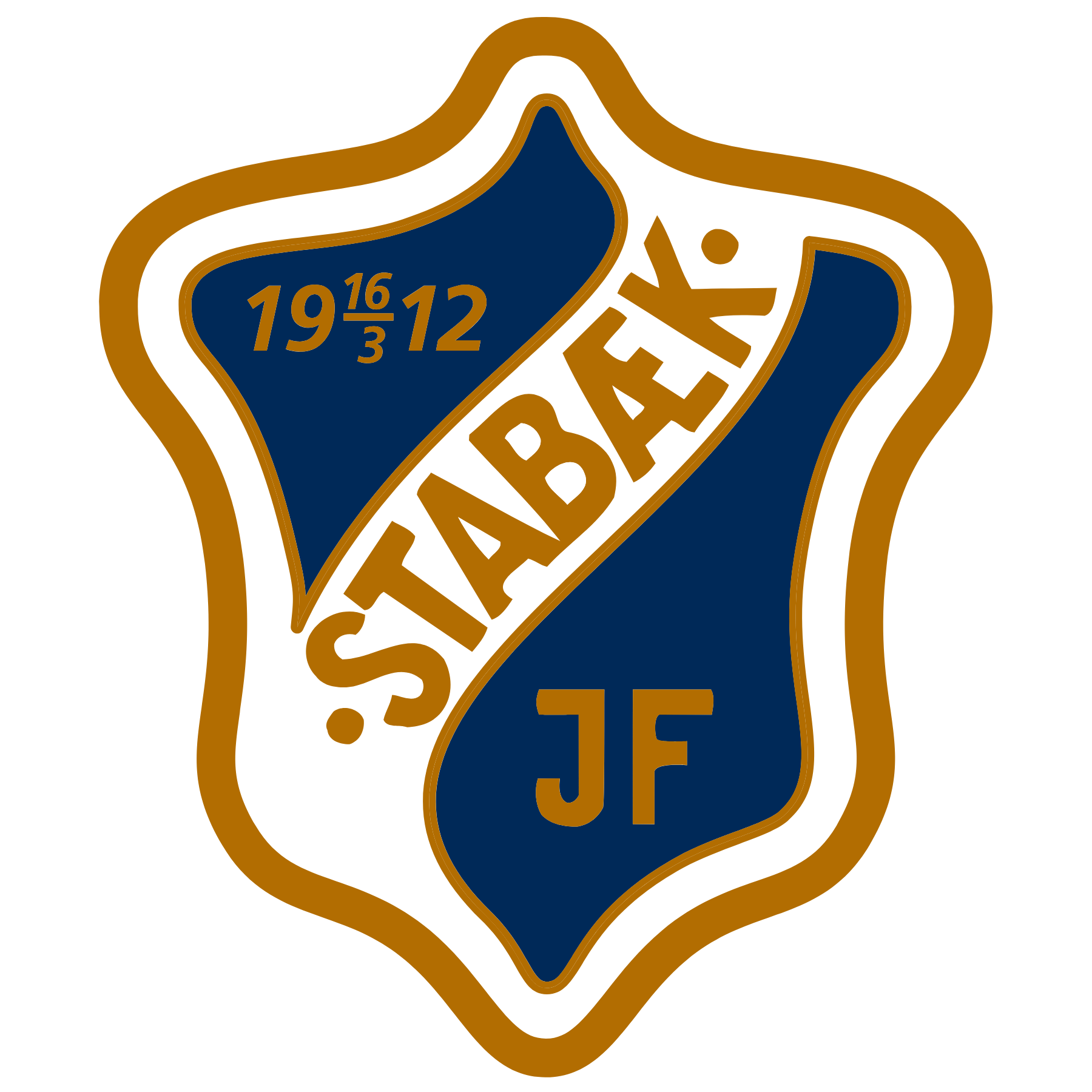 Den vedvarende, uavklarte og eskalerende situasjonen med spredning av coronavirus gjør det nødvendig med retningslinjer og tiltak. Det er svært viktig at dette taes på alvor med hensyn til:
Ansattes liv og helse, spesielt de av våre ansatte som er i en risikogruppe
Stabæk har et samfunnsansvar. Selv om du ikke er bekymret for din egen helse, kan du være smittebærer. Din kollega kan ha et kronisk sykt barn eller være gift med helsepersonell. Vi har alle ansvar for å forsinke spredning og dermed bidra til at de som trenger det får nødvendig behandling. 
Å opprettholde progresjon og produksjon i våre prosjekter og leveranser.
Generelt om innførte tiltak og retningslinjer
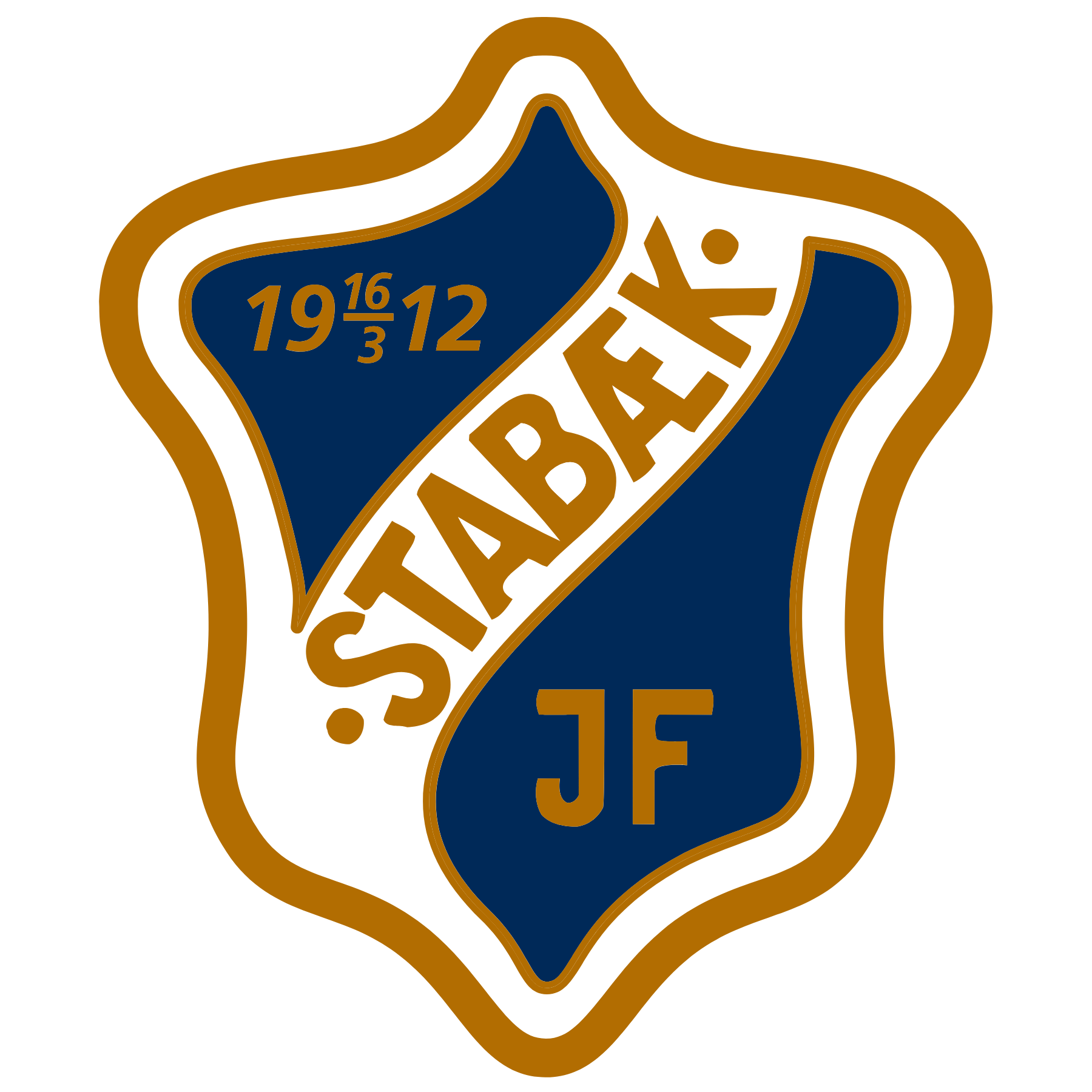 Aktiviteter:
All organisert breddeaktivitet stoppes ut april.
Utviklingsgrupper for jenter og gutter mellom 7 og 11 år er stanset inntil videre. 
Treninger for Akademilagene på jente- og guttesiden er stanset inntil videre.
Gatelaget innstiller all organisert trening til ny beslutning fattes.
A-lag kvinner har ingen organisert trening frem til 26. mars. Endelig oppstart av trening tas i samråd med TFK.
A-lag herrer: Spillere, trenere og øvrig støtteapparat er i hjemmekarantene i 14 dager etter hjemkomst fra treningsleir. Endelig oppstart av trening tas i samråd med NTF og tidligst 31. mars. 
Alle fotballbaner på Nadderud er nå stengt for all trening. Det gjelder også uorganisert trening.
Generelt om innførte tiltak og retningslinjer
Annet:
Ansatte som har vært på reise utenlands skal i 14 dagers karantene med hjemmekontor. Dette gjelder alle typer reiser. 
Kontorene på Nadderud er stengt for alle andre enn ansatte med nøkkelbrikke. Dette gjelder også alle arealer i hovedtribunen inkludert, garderober, kontorer, treningsrom m.m.
Dørene vil settes i permanent låst tilstand og nøkkelbrikke må benyttes.
Ansatte som ønsker å jobbe fra hjemmekontor avklarer det med nærmeste leder. 
Det skal i all hovedsak ikke avholdes møter med eksterne i lokalene på Nadderud. Vi oppfordrer til å bruke telefon eller skype i møte med eksterne.
Alle som får symptomer på smitte eller har vært i kontakt med smittede MÅ vise hensyn og holde seg hjemme etter de retningslinjene som er satt av helsemyndighetene.
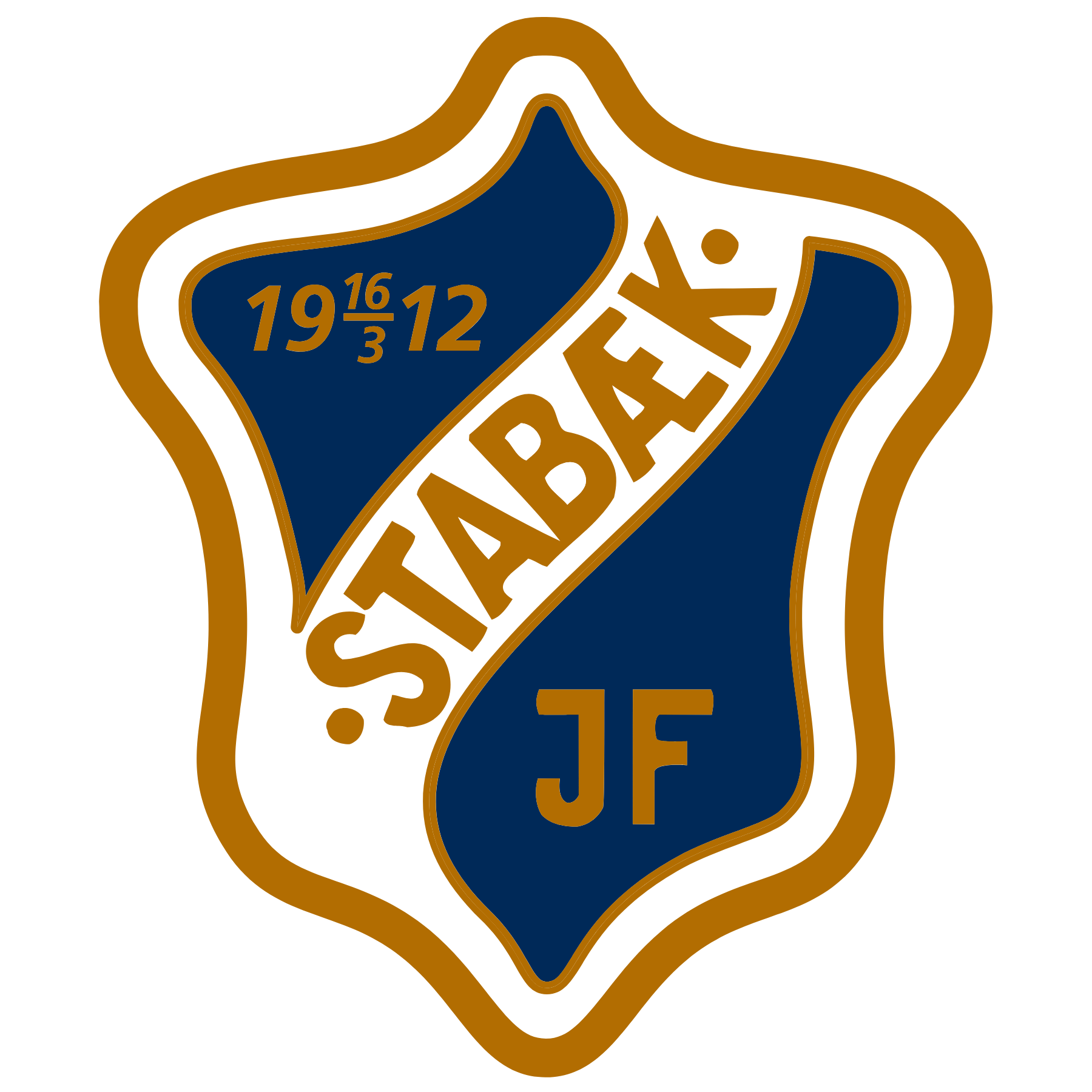 Hjemmekarantene
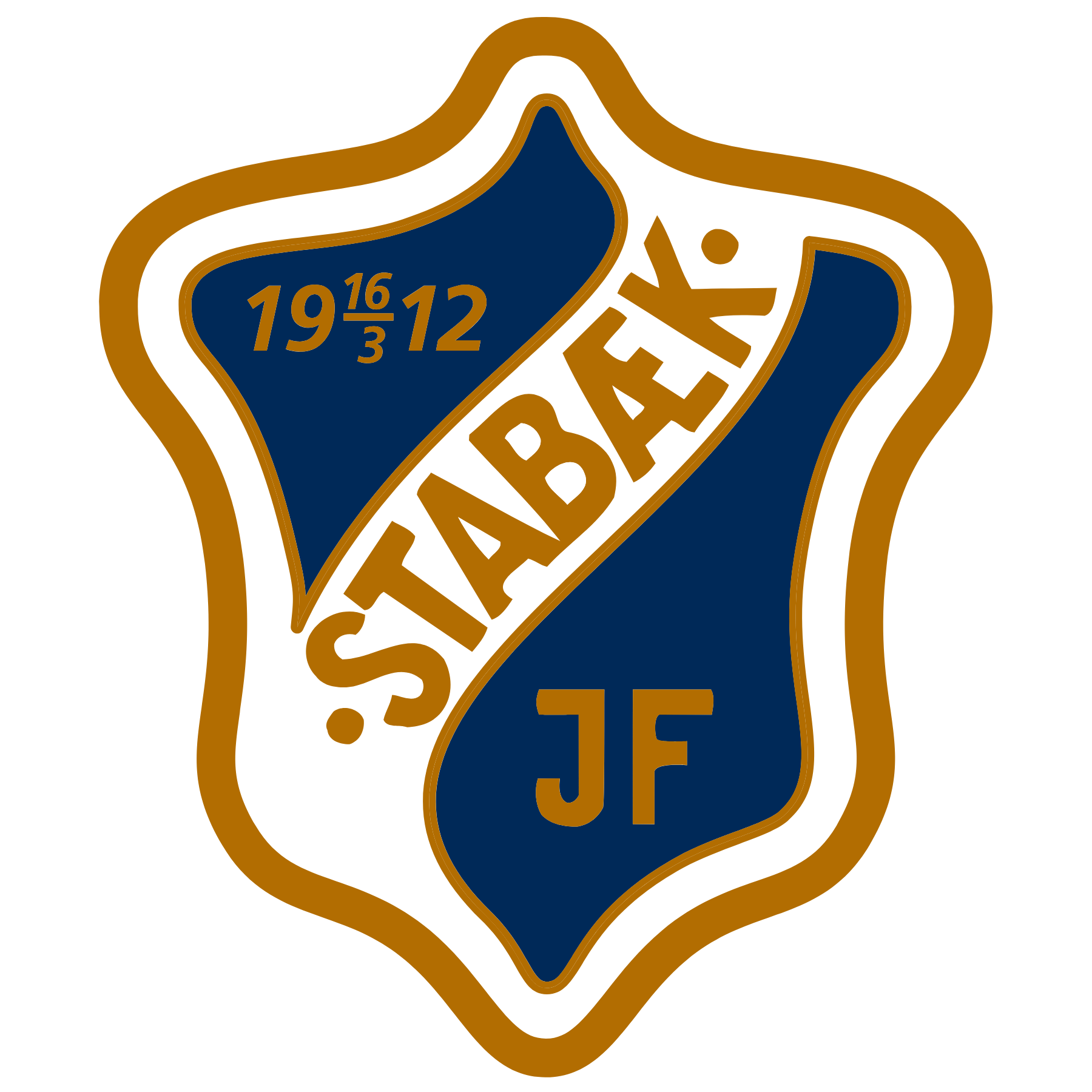 Hjemmekarantene er aktuelt for de som ikke har symptomer på covid-19, men har hatt nær kontakt med et bekreftet tilfelle eller har vært i land utenfor Norden siste 14 dager.
Det er viktig at du er årvåken på utvikling av symptomer som hoste, halsbetennelse, kortpustethet eller feber. Dersom du er nærkontakt til en person med påvist covid-19 og får symptomer, skal du ringe lege.
Du kan gå ut av eget hjem, men anbefales å unngå nær kontakt med andre. Det omfatter å:
ikke gå på jobb eller skole
unngå reiser og ikke ta offentlig transport
unngå andre steder der man lett kommer nær andre
Da nærkontakter ikke har symptomer, ansees de å utgjøre en lav risiko for videre smitte. Det er derfor ikke nødvendig for deg og husstandsmedlemmer å følge spesielle råd for beskyttelse ut over håndhygiene og andre grunnleggende smitteverntiltak. God håndhygiene med hyppig håndvask med såpe og vann anbefales, spesielt etter toalettbesøk, før matlaging og før måltider.
Les mer her: https://www.fhi.no/nettpub/coronavirus/rad-til-personer-som-er-smittet-eller-har-vart-utsatt-for-smitte/rad-til-personer-som-er-i-hjemmekarantene/
Informasjon til kunder
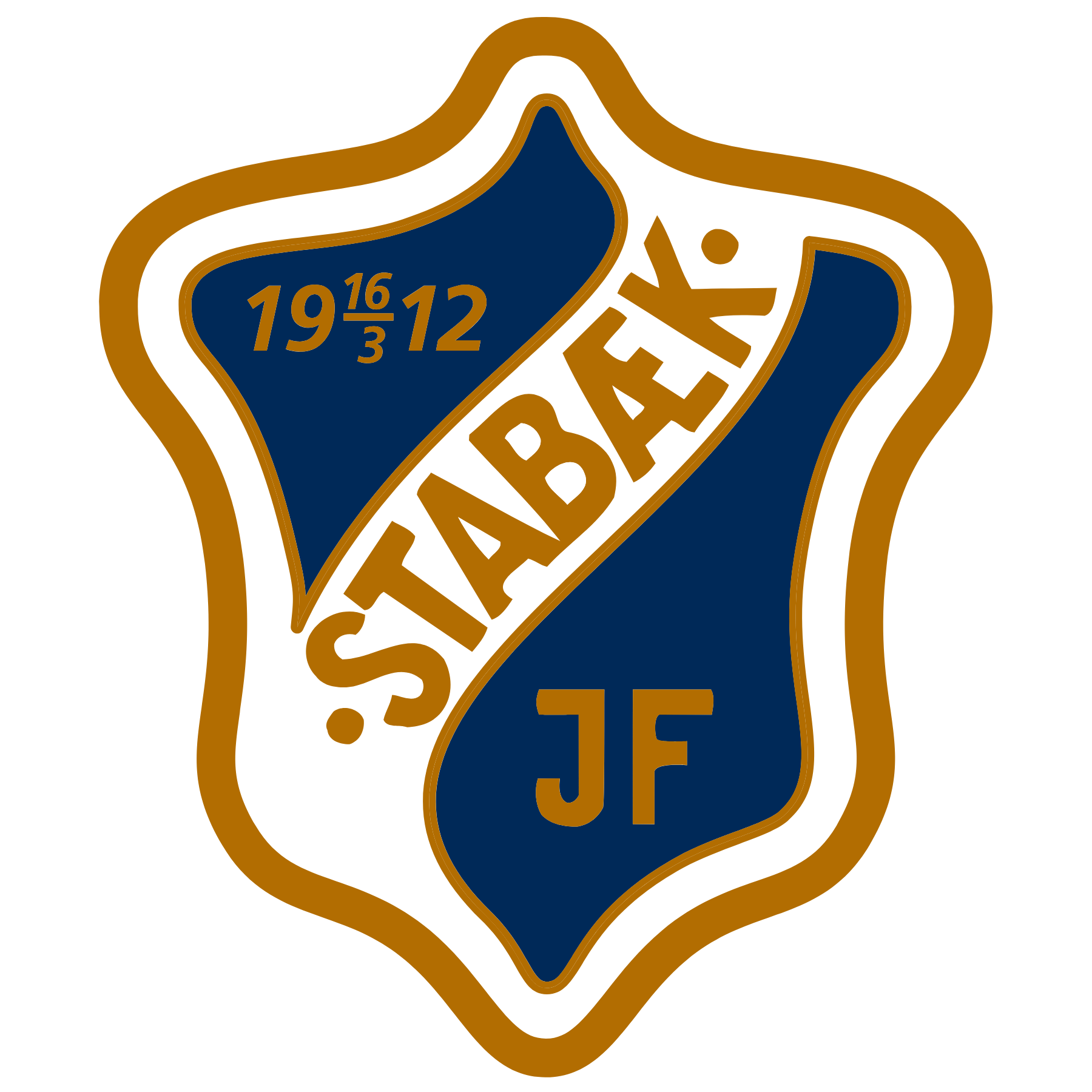 Hold generelt god dialog med kunder og informer gjerne om våre retningslinjer og tiltak
Dersom det ikke er forretningskritisk, bruk skype eller teams til alle eksterne møter
Når kontorene våre igjen åpner for eksterne møter gjelder følgende: Alle er ansvarlige for å kontakte sine gjester for å forsikre seg om at disse ikke har sykdomsymptomer, har vært på reise i høy-risiko områder eller hatt nærkontakt med bekreftede tilfeller. 
Tilsvarende gjelder dersom du skal i eksternt møte. Ta kontakt med oppdragsgiver eller møteorganisator for å forsikre deg om at forholdsregler er iverksatt.
Instruks hjemmekontor – 1/2
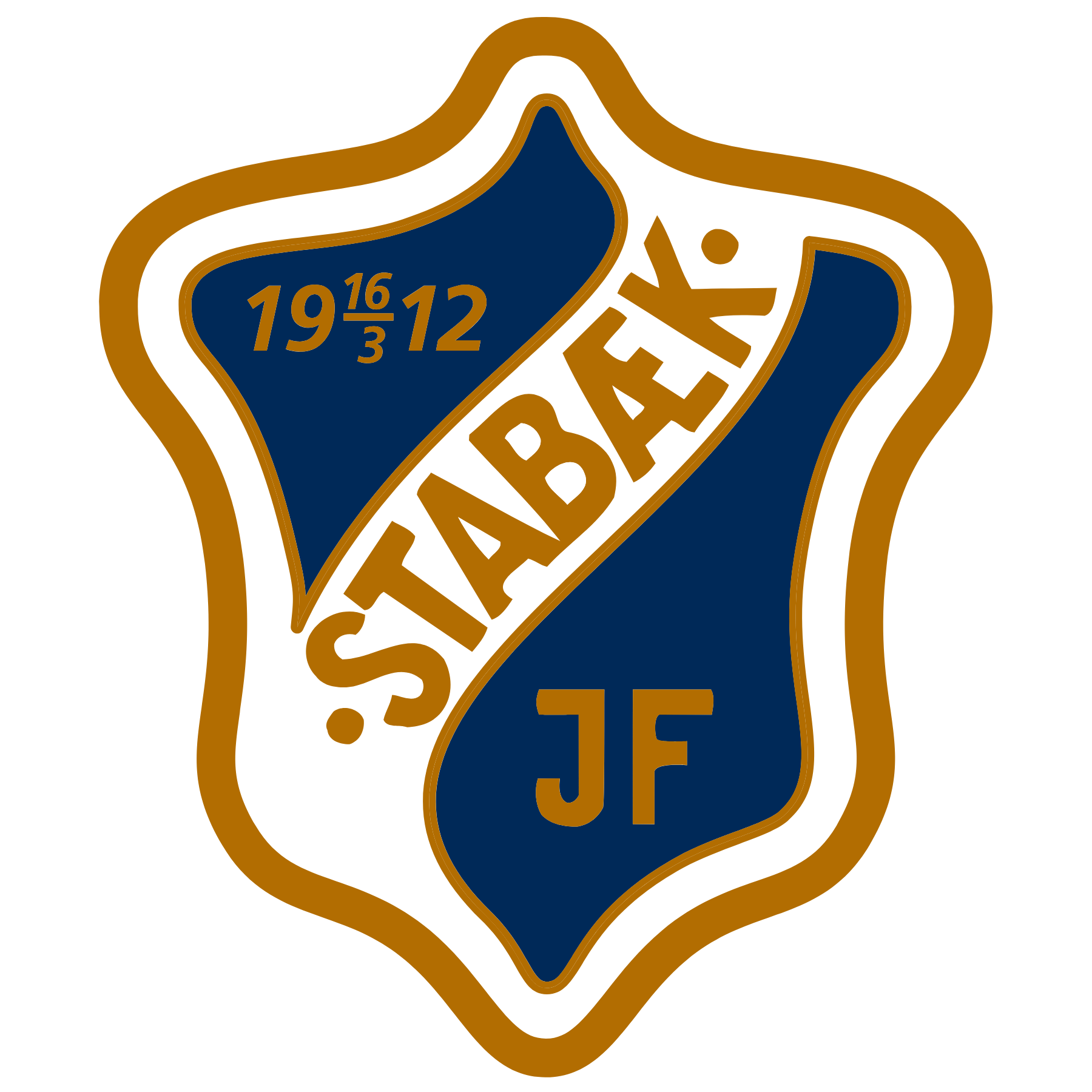 Folkehelseinstituttet oppfordrer til bruk av hjemmekontor og fleksible arbeidstider for å redusere tetthet mellom ansatte.
Disse ansatte SKAL benytte hjemmekontor: 
Ansatte som har vært på reise utenlands skal i 14 dagers karantene   med  hjemmekontor. 
Ansatte som har hatt nærkontakt med et bekreftet tilfelle i 14 dager
Ansatte med minst ett av følgende symptomer: hoste, kortpustethet eller feber, inntil de er symptomfrie
Ansatte som har hatt nærkontakt med mistenkte tilfeller skal på hjemmekontor inntil videre
Instruks hjemmekontor – 2/2
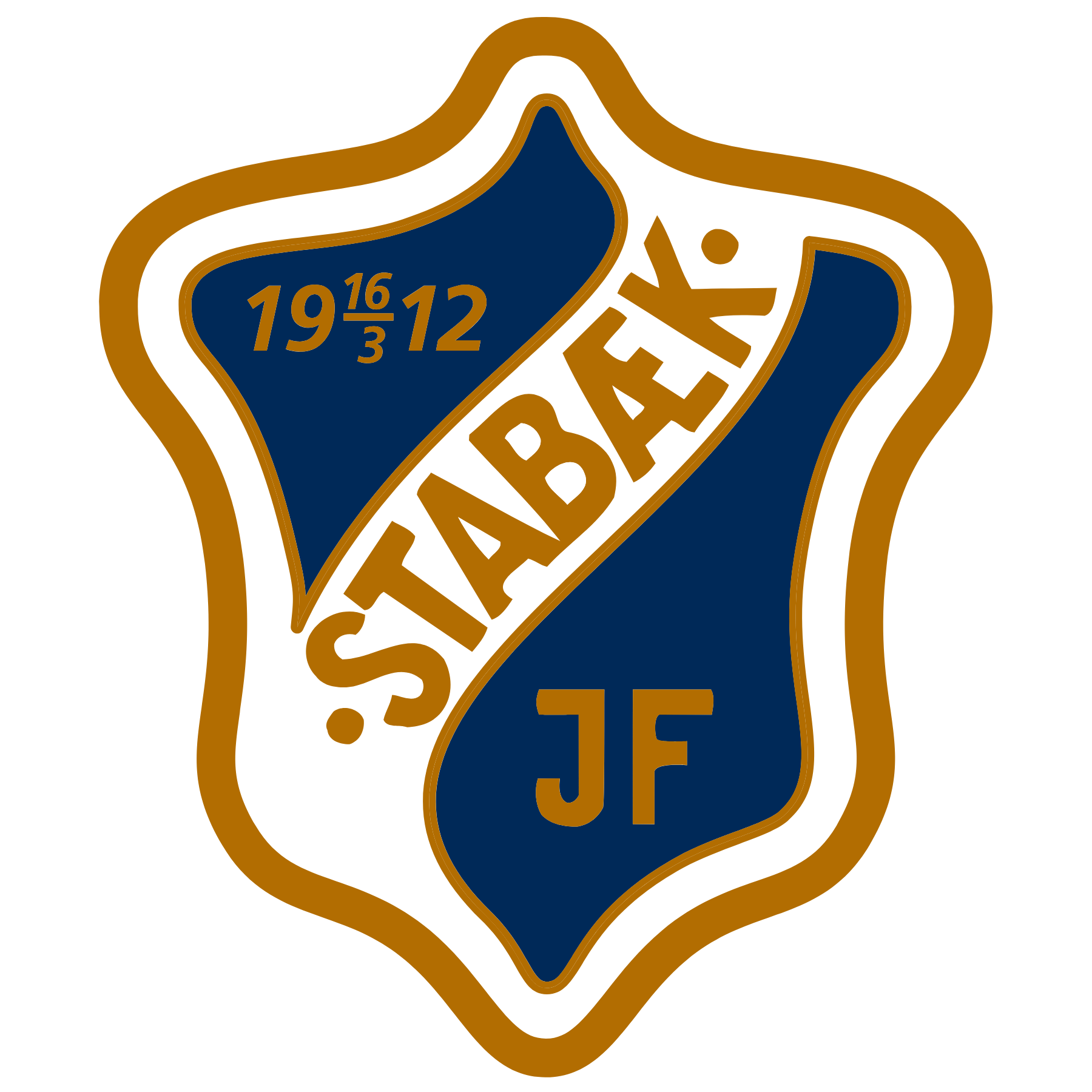 Disse ansatte oppfordres til å benytte hjemmekontor (avklares alltid med nærmeste leder): 
Ansatte som kan arbeide minst like effektivt hjemmefra som på kontor 
Ansatte som selv er gravid eller i risikogruppe eller i samme husstand som en slik person (https://www.fhi.no/nettpub/coronavirus/fakta/risikogrupper/)
Andre instrukser:
Er man syk og ikke i stand til å jobbe skal dette føres som sykdom
Mistenkt tilfelle, definisjon: 
Pasienter med akutt luftveisinfeksjon med minst ett av følgende symptomer: hoste, kortpustethet, feber og som i løpet av de siste 14 dagene før symptomdebut, oppfyller minst ett av følgende kriterier:
Har vært i nærkontakt med et bekreftet tilfelle av covid-19 sykdom
Instruks ved mistenkt tilfelle
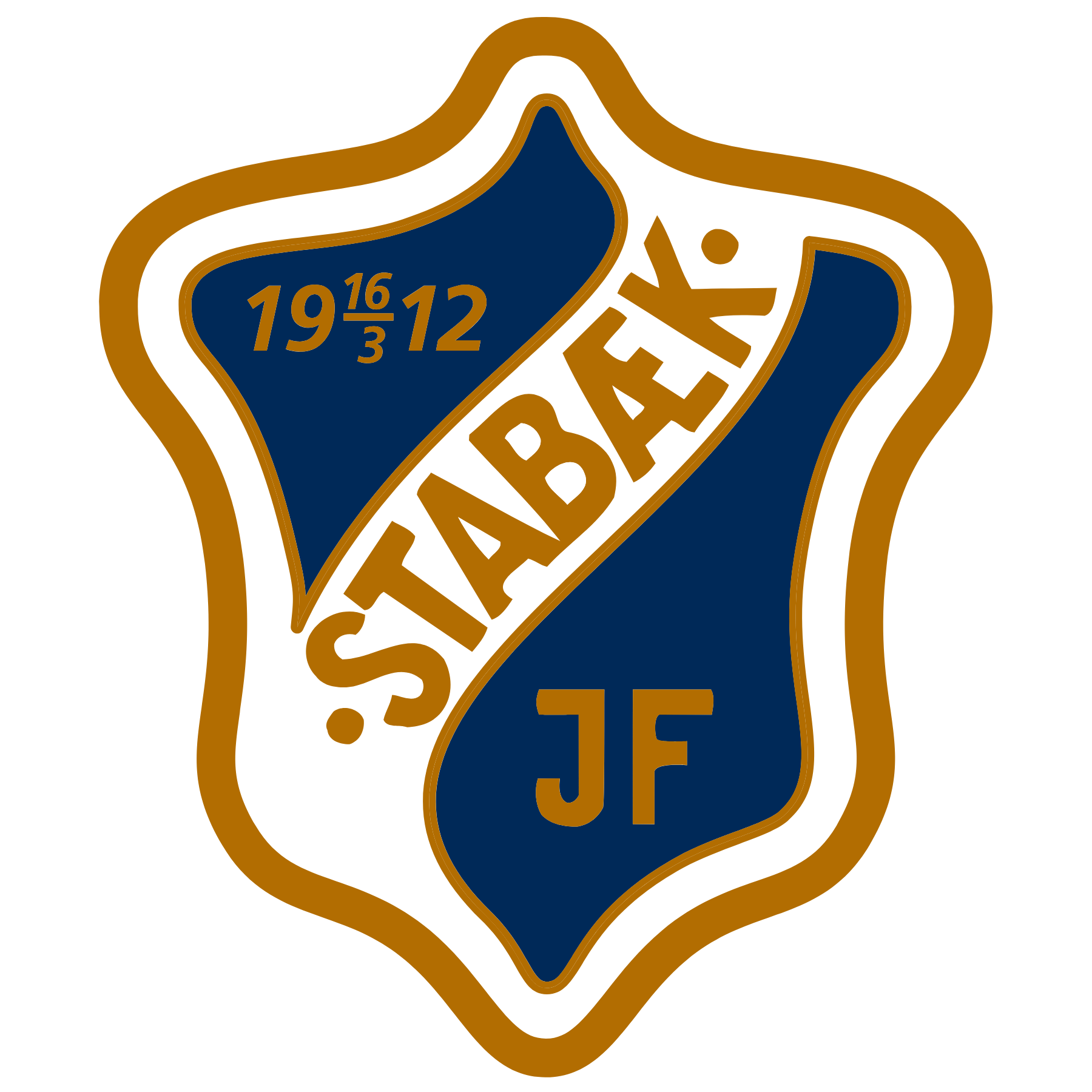 Send vedkommende hjem med PC og lader 
Alle ansatte i berørt etasje skal forlate etasjen  (ta med PC og lader og må jobbe fra alternativ lokasjon)
Alle som har vært i nærkontakt med den mistenkte skal jobbe hjemmefra inntil videre. Les om definisjoner av nærkontakt på FHIs nettsider
Informer daglig leder
Alle ansatte hos Stabæk skal informeres
Alle eksterne personer som har vært i møter el.l. med vedkommende skal varsles
Hold god kontakt med den «mistenkte» personen
INSTRUKS Ved bekreftet tilfelle
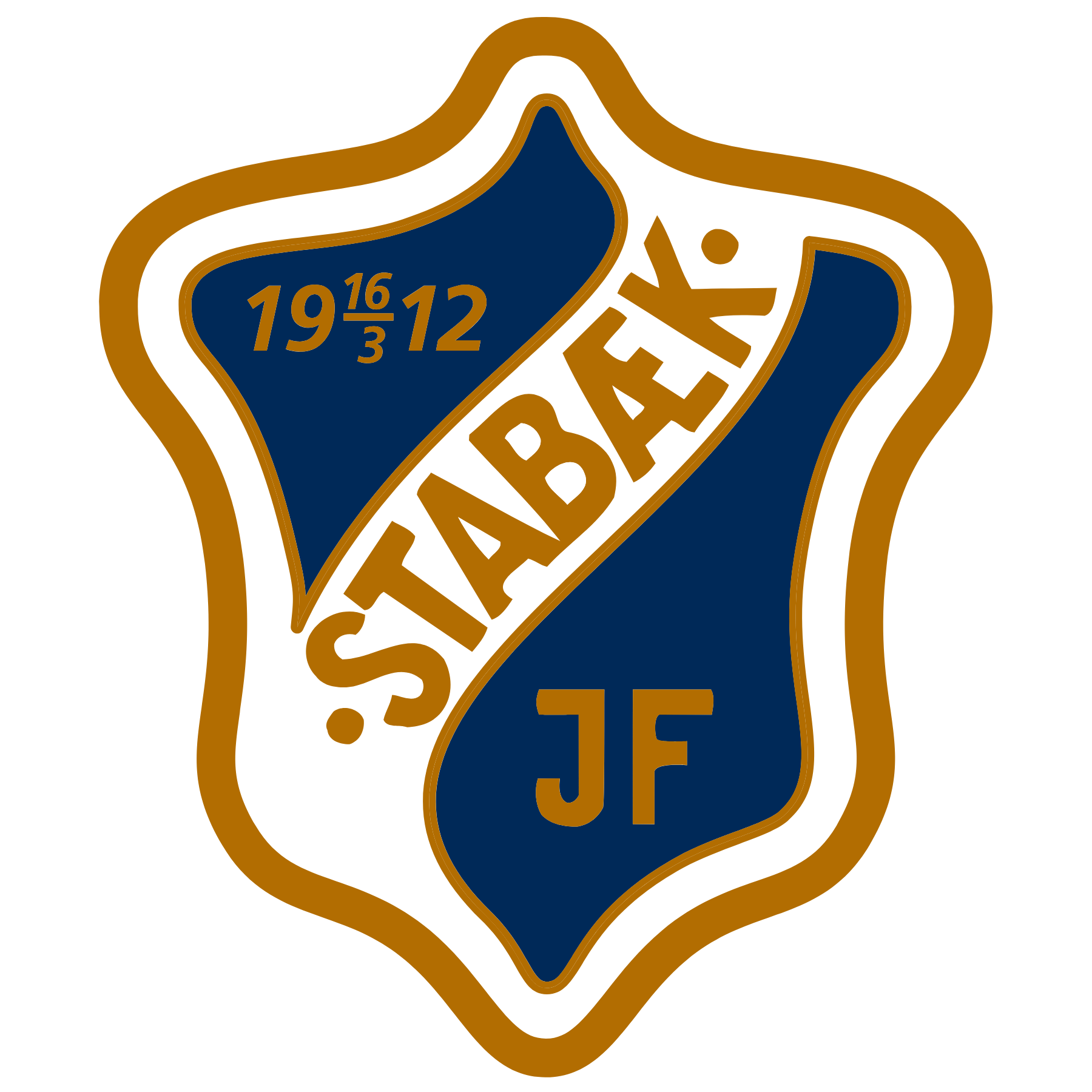 Ved bekreftet tilfelle skal følgende gjøres i tillegg til det som står på forrige slide:
Alle som har vært i nærkontakt med den mistenkte skal i karantene i14 dager Les om definisjoner av nærkontakt på FHIs nettsider.
GENERELLE RÅD
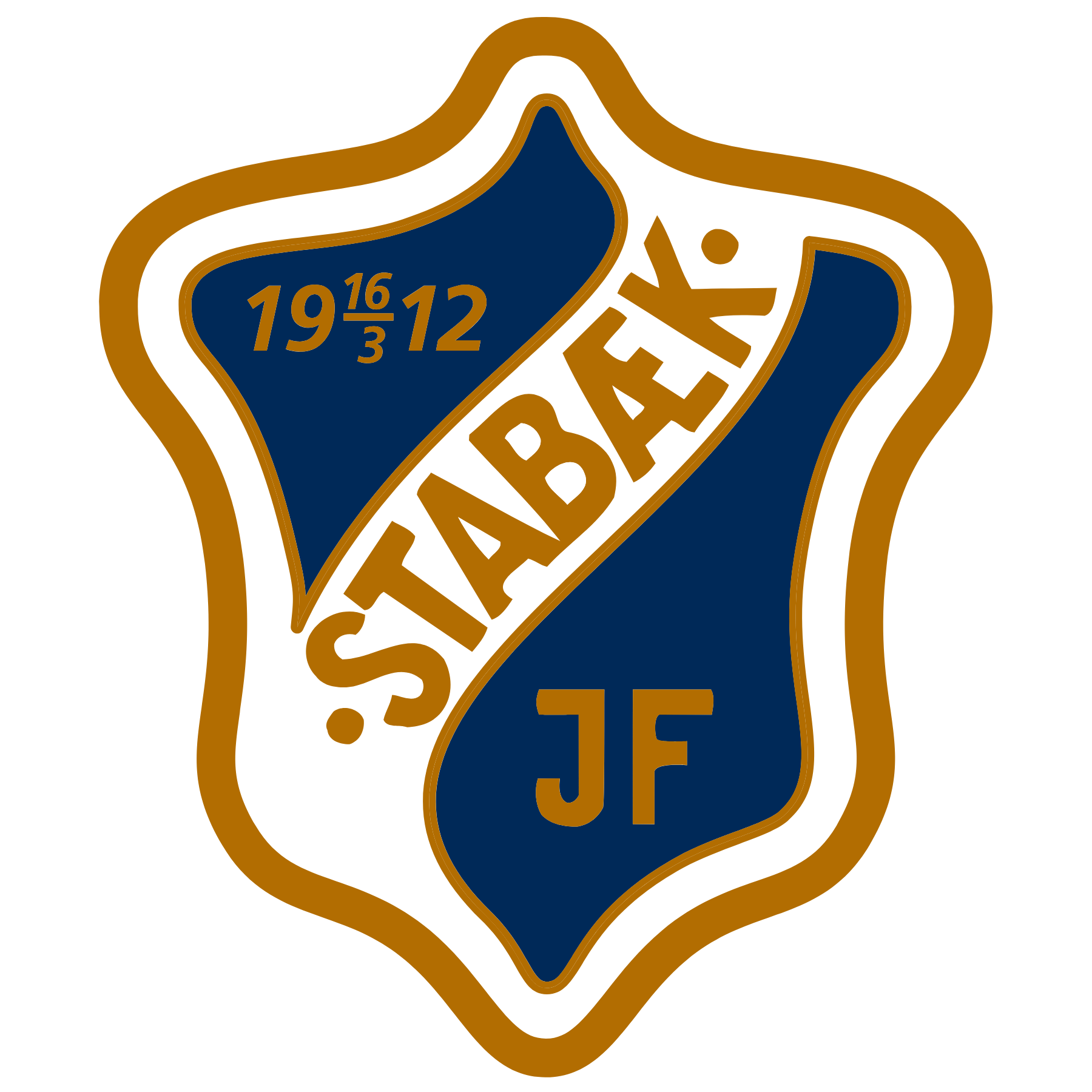 Vær ekstra renslig ved bruk av kollektivtrafikk
Unngå håndhilsning og klemming – finn alternativer
Hold minst én meters avstand når det er mulig
Avstå fra unødvendig reising og aktivitet, unngå store forsamlinger privat og på jobb 
Unngå så langt det er mulig å ta deg i ansiktet
Ha tilgjengelig vaskemidler eller antibac for å tørke av dørhåndtak og flater – dette er noe alle kan bidra med å gjennomføre. Håndsåpe er minst like bra som antibac. 
Følg med på FHIs nettsider
Kontaktliste
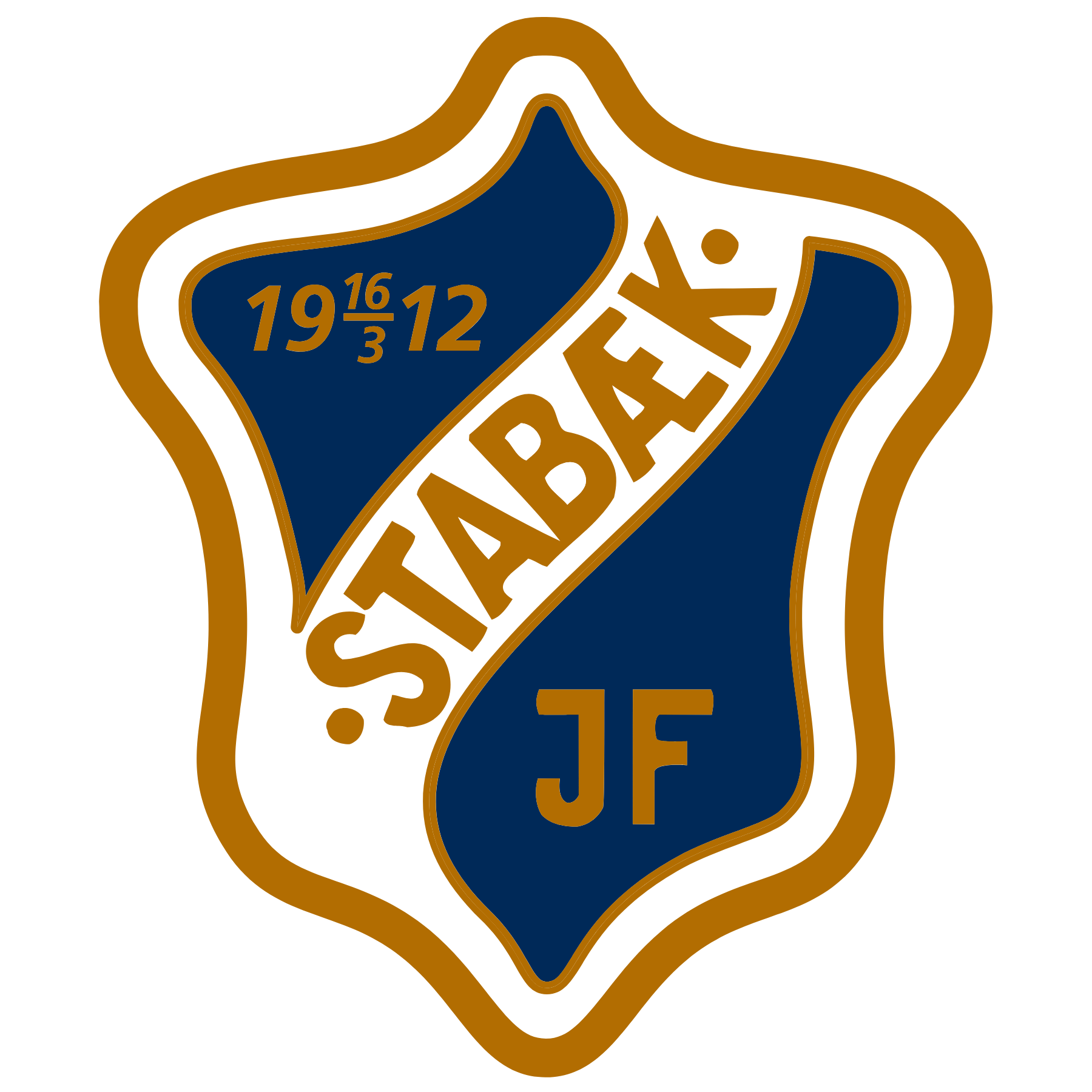